“Taller de Clasificación y Desclasificación de información”
Bienvenidos
1
Clasificación de Información
La clasificación es el proceso mediante el cual el sujeto obligado determina que la información en su poder actualiza alguno de los supuestos de reserva o confidencialidad.

Los supuestos de reserva o confidencialidad previstos en las leyes deberán ser acordes con las bases, principios y disposiciones establecidos en la Ley y en ningún caso, podrán contravenirla.
2
Lineamientos generales en materia de clasificación y desclasificación de la información, así como para la elaboración de versiones públicas.
Puede consultar la publicación en el Diario Oficial de la Federación en el siguiente link: 

http://www.dof.gob.mx/nota_detalle.php?codigo=5433280&fecha=15/04/2016
3
DISPOSICIONES GENERALES EN MATERIA DE CLASIFICACIÓN DE LA INFORMACIÓN
No se pueden emitir acuerdos de clasificación de carácter general ni particular.
No se clasifica información antes de que se genere.
4
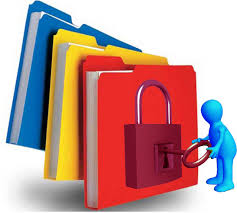 ¿CUÁNDO SE CLASIFICA LA INFORMACIÓN?
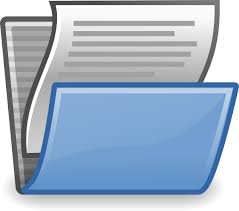 5
Quién
Clasifica
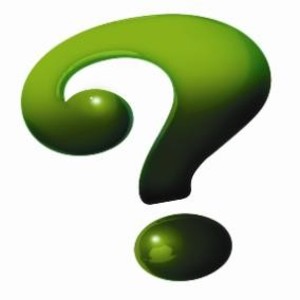 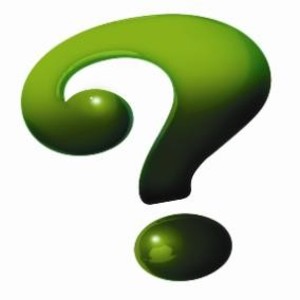 Los TITULARES DE LAS ÁREAS de los sujetos obligados serán los responsables de clasificar la información.

EL COMITÉ DE TRANSPARENCIA, confirmara, revocara o modificara la clasificación de la información .
6
¿Mediante que figuras puede restringirse la información?
INFORMACIÓN RESERVADA: La que se encuentre dentro de los supuestos establecido en el artículo 123 de la Ley del estado. 

INFORMACIÓN CONFIDENCIA: Datos personales, la información protegida por el secreto comercial, industrial, bancario, fiduciario, fiscal, bursátil y postal.
7
Información Confidencial
ARTÍCULO 134. Se considera información confidencial:
 I. La que contiene DATOS PERSONALES concernientes a una persona física identificada o identificable; 
II. La información protegida por el SECRETO COMERCIAL, INDUSTRIAL, BANCARIO, FIDUCIARIO, FISCAL, BURSÁTIL Y POSTAL y cuya titularidad corresponda a particulares, sujetos de derecho internacional o a sujetos obligados cuando no involucren el ejercicio de recursos públicos, y
III. Aquélla que presenten los particulares a los sujetos obligados, siempre que tengan el derecho a ello, de conformidad con lo dispuesto por las leyes o los tratados internacionales.
8
Excepciones a la confidencialidad
Medie consentimiento expreso.
 Se encuentre en registros públicos o fuentes de acceso público.
Por ley tenga el carácter de pública.
Exista una orden judicial.
Por razones de seguridad y salubridad general, o para proteger los derechos de terceros, se requiera su publicación.
9
Proceso de clasificación de información confidencial
Determina que es información confidencial
Recibe solicitud
Turna al área responsable
Somete a consideración del Comité de Transparencia
Notifica la respuesta
Comité resuelve
10
Prueba de interés
Tratándose de razones de seguridad y salubridad genera, o para proteger los derechos de terceros, los ORGANISMOS GARANTES en el ámbito de sus respectivas competencias realizaran una prueba de interés, con base en elementos de IDONEIDAD, NECESIDAD Y PROPORCIONALIDAD.
11
Información reservada
ARTÍCULO 123. Para los efectos de esta Ley, se considera información reservada: 
I. La que comprometa la seguridad pública y cuente con un propósito genuino y un efecto demostrable;
II. La que pueda menoscabar la conducción de las negociaciones y relaciones internacionales;
III. La que se entregue al Estado Mexicano expresamente con ese carácter o el de confidencial por otro u otros sujetos de derecho internacional, excepto cuando se trate de violaciones graves de derechos humanos o delitos de lesa humanidad de conformidad con el derecho internacional;
IV. La que pueda poner en riesgo la vida, la seguridad o la salud de una persona física;
V. La que obstruya las actividades de verificación, inspección y auditoría relativas al cumplimiento de las leyes o afecte la recaudación de contribuciones;
VI. La que obstruya la prevención o persecución de los delitos;
12
Información reservada
VII. La que contenga las opiniones, recomendaciones o puntos de vista que formen parte del proceso deliberativo de los integrantes del sujeto obligado, hasta en tanto no sea adoptada la decisión definitiva, la cual deberá estar documentada;
VIII. La que obstruya los procedimientos para fincar responsabilidad a los servidores públicos, en tanto no se haya dictado la resolución administrativa;
IX. La que afecte los derechos del debido proceso; 
X. La que vulnere la conducción de los expedientes judiciales o de los procedimientos administrativos seguidos en forma de juicio, en tanto no hayan causado estado;
XI. La que se encuentre contenida dentro de las investigaciones de hechos que la ley señale como delitos y se tramiten ante el Ministerio Público, y
XII. Las que por disposición expresa de una ley tengan tal carácter, siempre que sean acordes con las bases, principios y disposiciones establecidos en esta Ley y no la contravengan; así como las previstas en tratados internacionales.
13
Proceso de clasificación de información reservada
Realiza la prueba de daño
Recibe solicitud
Turna al área responsable
Notifica la respuesta
Comité resuelve
Somete a consideración del Comité de Transparencia
14
Prueba de daño
Los sujetos obligados atenderán lo siguiente:

Citar la fracción y la causal aplicable del artículo 123 de la Ley de Transparencia del Estado, vinculándola con el Lineamiento de Clasificación y Desclasificación.
Realizar una PONDERACIÓN DE LOS INTERESES EN CONFLICTO,  es decir que la publicidad de la información, generaría un riesgo mayor, que el interés público.
Precisar las razones objetivas por las que la apertura de la información generaría una afectación, a través de los elementos de un riesgo REAL, DEMOSTRABLE E IDENTIFICABLE.
La opción de excepción al acceso a la información es la que  menos restringe el derecho.
Temporalidad (máximo 5 años o desaparezca la causal)
15
VERSIONES PÚBLICAS
La versión pública del documento o expediente que contenga partes o secciones reservadas o confidenciales, será elaborada por los sujetos obligados, previo pago de los costos de reproducción, a través de sus áreas y deberá ser aprobada por su Comité de Transparencia.
16
VERSIONES PÚBLICAS
DOCUMENTOS IMPRESOS 
Fotocopiarse.
 Testarse las palabras, párrafos o renglones que sean clasificados.
DOCUMENTOS ELECTRÓNICOS 
Crearse un nuevo archivo electrónico.
Un cuadro de texto en color distinto al utilizado.
17
VERSIONES PÚBLICAS
Debe señalarse si la omisión es una palabra(s), renglón(es) o párrafo(s). El fundamento legal de la clasificación, (artículo, fracción y párrafo), así como la motivación de la clasificación
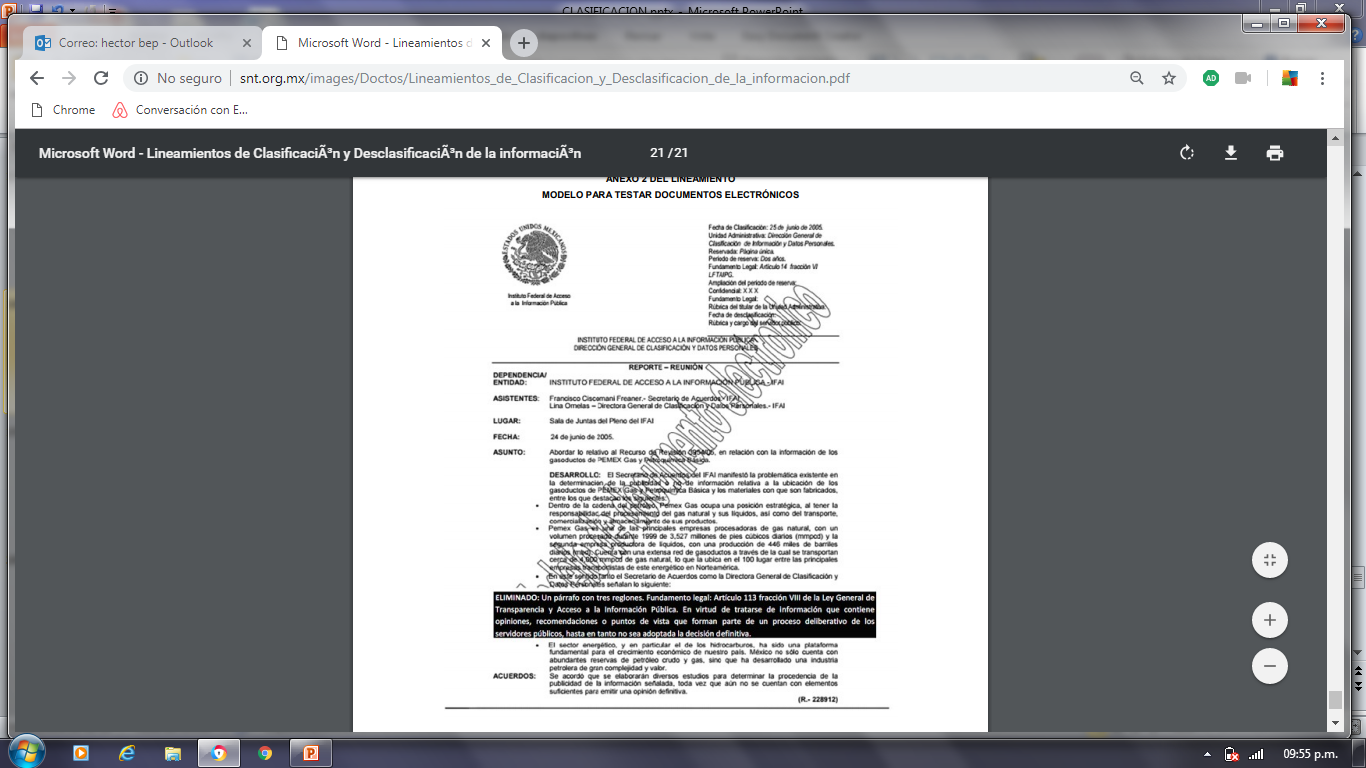 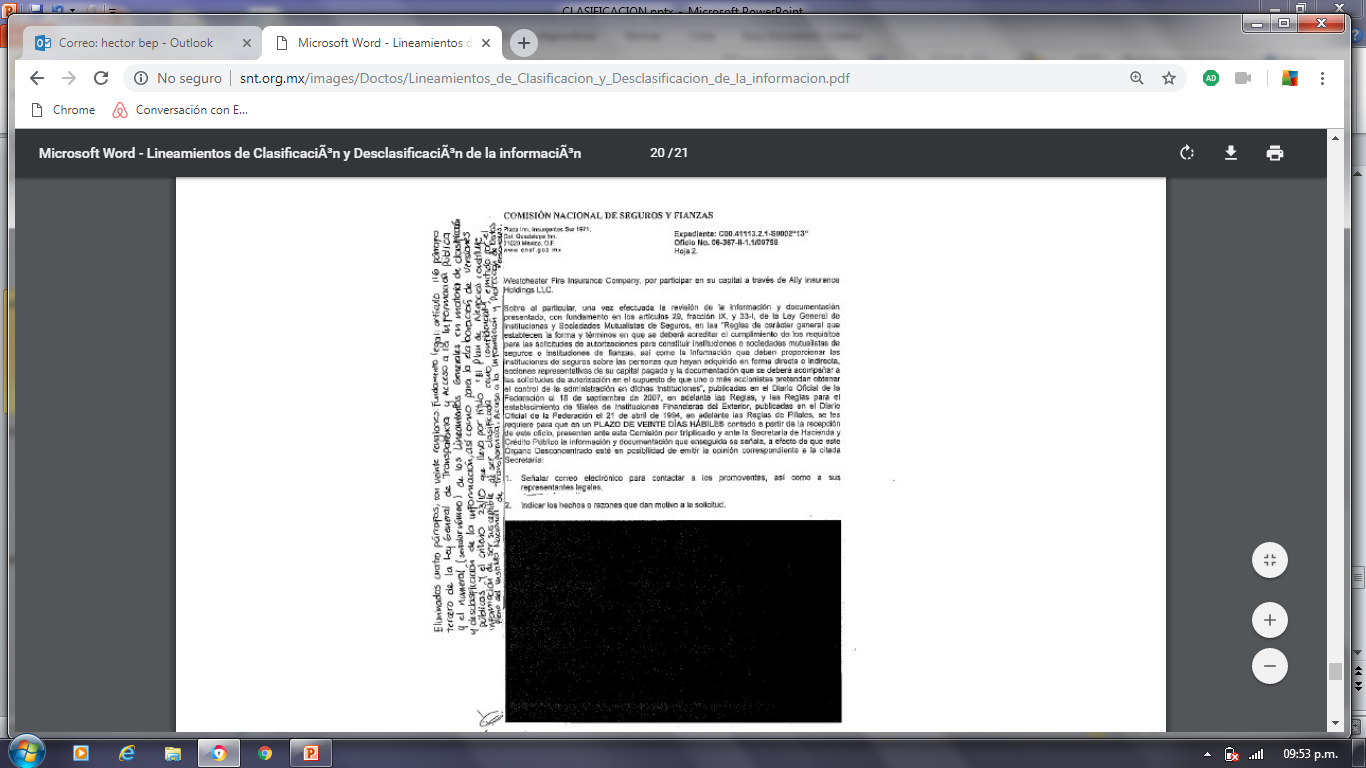 18
DE LA CONSULTA DIRECTA
Se deberán establecer las medidas que el personal encargado de permitir el acceso al solicitante deberá implementar, a fin de que se resguarde la información clasificada, atendiendo a la naturaleza del documento y el formato en el que obra.
19
DESCLASIFICACIÓN
La puede llevar a cabo:
I. EL TITULAR DEL ÁREA, cuando haya transcurrido el periodo de reserva, o bien, cuando no habiendo transcurrido éste, dejen de subsistir las causas que dieron origen a la clasificación;
II. El COMITÉ DE TRANSPARENCIA, cuando determine que no se actualizan las causales de reserva o confidencialidad invocadas por el área competente; 
III. Por los ORGANISMOS GARANTES, cuando éstos así lo determinen mediante la resolución de un medio de impugnación.
20
¡Gracias!
Teléfono: (222) 309-6060
21